Wood CountyCommunity Health Improvement Planning
Meeting #3

Gabrielle (Gabbey) MacKinnon, MPH | May 13th, 2022
Zoom Housekeeping Rules
Please mute yourself so everyone can hear without background noise interruptions.
If you have a comment, please wait until I am done going over the slide then please feel free to unmute yourself and provide feedback. You can also type your comment in the chat box.
We will be recording this meeting for our internal use. The recording will not be shared or sent out to anyone. This allows us to go back and listen to make sure that we are taking down everyone's feedback.
CHIP Planning Timeline
In the next 4 meetings, we will complete the following planning steps:
Meeting 1: (Tuesday 4/8)
Choose Priorities
Rank Priorities
Quality of Life Survey

Meeting 2: (Tuesday 4/22)
LPHSA
Forces of Change 
Community Themes & Strengths
Meeting 3: (Tuesday 5/13)
Quality of Life Results
Gap Analysis and Potential Strategies Results

Meeting 4: (Tuesday 6/10)
Review of Action Steps
Review of Draft Plan  
Resources
CHIP Priorities
Priority Factors 
Community Conditions
Health Behaviors
Access to Care


Priority Health Outcomes 
Mental Health & Addiction
Chronic Disease
Social Wellness
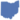 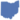 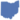 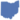 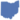 Quality of Life Results
PDF Attachment
Gap Analysis and Potential Strategies Results
Gap Analysis and Strategies Results – Community Conditions
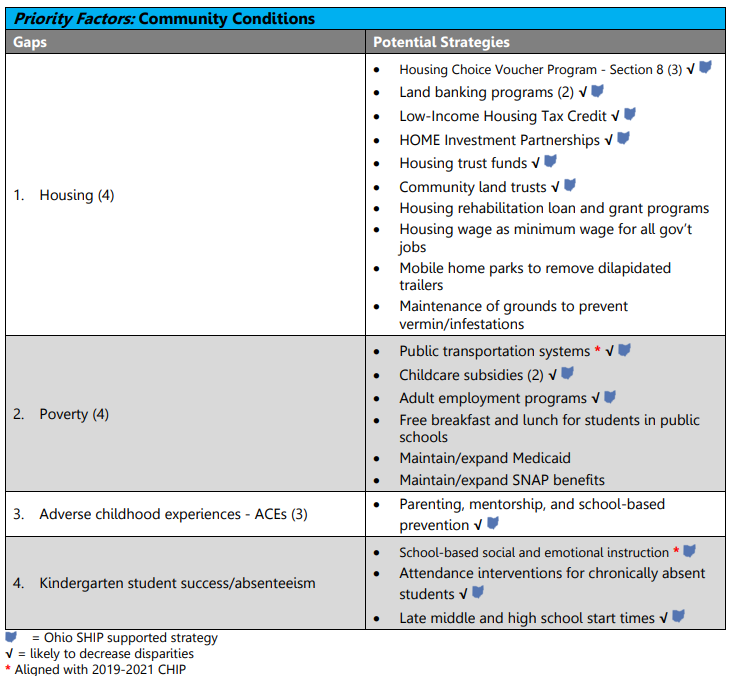 Gap Analysis and Strategies Results – Health Behaviors
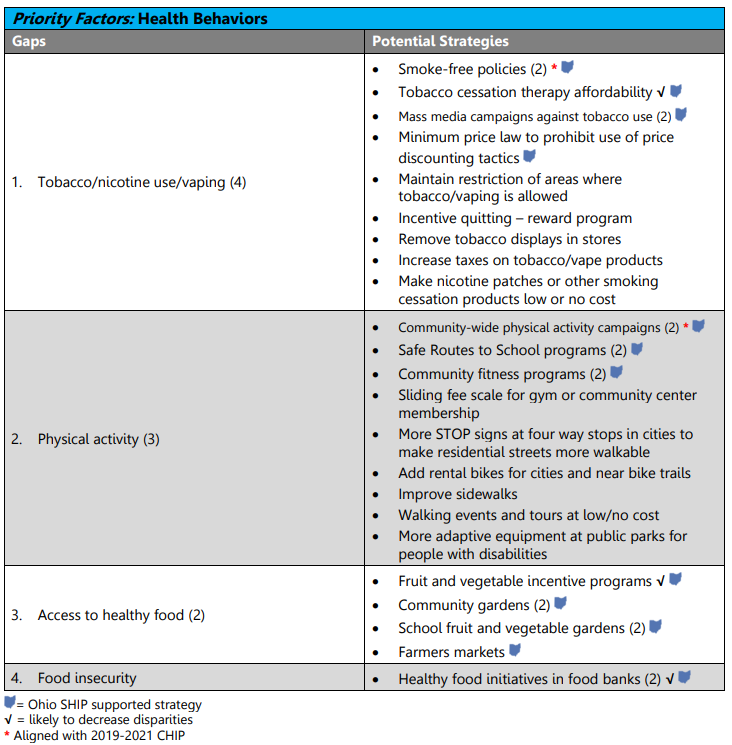 Gap Analysis and Strategies Results – Access to Care
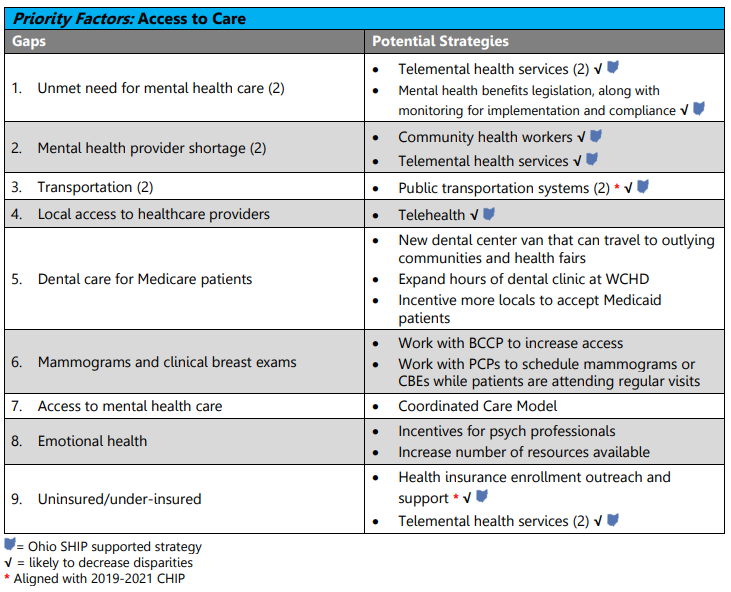 Gap Analysis and Strategies Results – Mental Health & Addiction
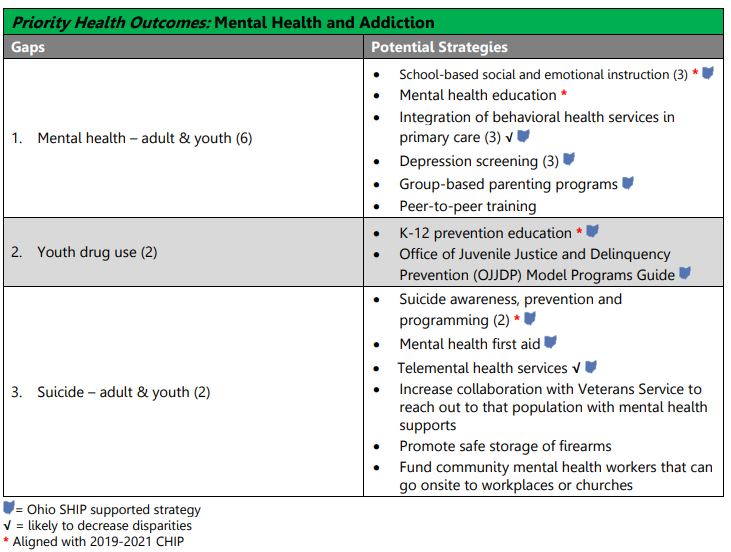 Gap Analysis and Strategies Results – Chronic Disease
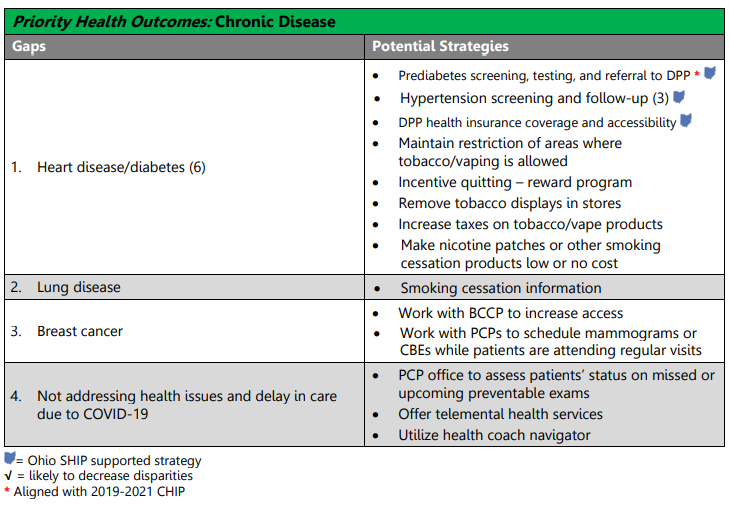 Gap Analysis and Strategies Results – Social Wellness
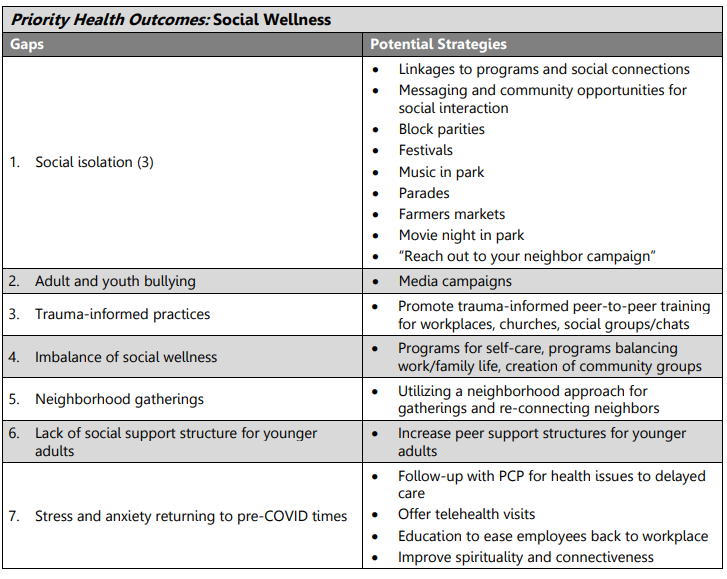 Next Steps
Next Meeting Agenda
Date:
Friday, June 10th @9a-12p

Tasks:
Review of draft report
Organizations/agencies sign up as lead for strategies 
Resources
Questions or Comments?
Thank you!